Welcome to the NERSC Roofline Training!
Tuomas Koskela, Jack Deslippe, Zakhar Matveev, Norma EarlyOrganizers
February 16, 2017
- 1 -
“Agenda”
- 2 -
Goals of This Training
Provide an understanding of the Roofline methodology 
Demonstrate Roofline features in Intel Advisor (Both Release and Development Versions)
Enable attendees to characterize their application on the Roofline chart and provide an opportunity to work with Intel optimization experts
Provide feedback to Intel Advisor team on the Roofline features
- 3 -
Wang Hall Safety Minute
Tuomas KoskelaSafety Expert
February 16, 2017
- 4 -
Fire
In the event of a fire:
Horn/strobes will activate.
Evacuate immediately through the northeast or southeast exits. Main (3rd) floor occupants can use the center exit.
If possible without delaying your evacuation, take personal belongings such as your wallet, keys and coat.  You may not be able to return.
Follow instructions of Building Emergency Team members who will direct you to the Assembly Area behind Building 70A.
An additional Assembly Area is located outside Building 88, below Wang Hall and across Cyclotron Road.
Seismic Safety
In the event of an earthquake, please:
Duck, Cover, and Hold On to something solid until the shaking stops. 
If there is nothing to duck under, take shelter next to a solid wall, or squat down in place, and cover your head with your arms.
In the machine room, move away from the computer racks, but stay within the blue “moat”.
Once shaking has stopped, evacuate as just described.
Handicapped Egress
Anyone with limited mobility:
Should evacuate to one of the Areas of Refuge located in the northeast and southeast stairwells (4th floor) or just outside the building (3rd floor and compute levels).
Communicate with others exiting the building that you will remain in the Area of Refuge, and use the communication devices (4th floor) if necessary.
Evacuation Routes
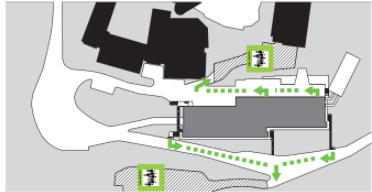 - 8 -
Wang Hall Restrooms, Breakrooms
Restrooms are located on each floor near the center of the building, on the east wall. This is to your left as you enter the building. 
Breakrooms are located on each floor, also near the center of the building, on the west wall. This is directly opposite the main entrance on the third floor. And directly above that, on the fourth floor.
All facilities should be accessible. Please let us know if you have questions.
- 9 -
Practical Instructions to using Advisor on NERSC systems
Tuomas KoskelaTest User
February 16, 2017
- 10 -
Advisor Builds
Advisor Version 2017 Update 1 is Installed on Cori. 
To add binaries to your path, simply use `module load advisor/2017.up1
Local Installations of Unreleased Versions Provided for This Training can be Found Here:
2017 Update2 : /project/projectdirs/m1759/advisor_2017.1.2.501009
2017 DRAM : /project/projectdirs/m1759/DRAM_Roofline_Roman_Friday/Linux/advisor_2017_zip
To add binaries to your path, use `source advixe-vars.sh` in one of the above directories
- 11 -
Running Advisor
To use the roofline feature in 2017 (in GUI and cl), set env variable `ADVIXE_EXPERIMENTAL=roofline`
To collect data for roofline, do two collections: survey and tripcounts. Add –flops-and-masks flag to tripcounts.
advixe-cl -v -collect survey -project-dir=<same_dir_name> -data-limit=0 <your_executable>
advixe-cl -v -collect tripcounts -flops-and-masks -project-dir=<same_dir_name> -data-limit=0 <your_executable>
To use DRAM roofline, add --vtune flag to #SBATCH/salloc (sets perf_event_paranoid=0)
salloc -N 1 -p debug -t 0:30:00 -C haswell --vtune
GUI works reasonably well through NX, see http://www.nersc.gov/users/connecting-to-nersc/using-nx/
- 12 -
Advisor HowTo
Advisor Version 2017 Update 1 is Installed on Cori. 
To add binaries to your path, simply use `module load advisor/2017.up1
Local Installations of Unreleased Versions Provided for This Training can be Found Here:
2017 Update2 : /project/projectdirs/m1759/advisor_2017.1.2.501009
2017 DRAM : /project/projectdirs/m1759/DRAM_Roofline_Roman_Friday/Linux/advisor_2017_zip
To add binaries to your path, use `source advixe-vars.sh` in one of the above directories
To use the roofline feature in 2017 (in GUI and cl), set env variable `ADVIXE_EXPERIMENTAL=roofline`
To collect data for roofline, do two collections: survey and tripcounts. Add –flops-and-masks flag to tripcounts.
advixe-cl -v -collect survey -project-dir=<same_dir_name> -data-limit=0 <your_executable>
advixe-cl -v -collect tripcounts -flops-and-masks -project-dir=<same_dir_name> -data-limit=0 <your_executable>
To use DRAM roofline, add --vtune flag to #SBATCH/salloc (sets perf_event_paranoid=0)
GUI works reasonably well through NX, see http://www.nersc.gov/users/connecting-to-nersc/using-nx/
- 13 -
National Energy Research Scientific Computing Center
- 14 -